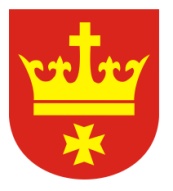 Projekt budżetuGminy Miejskiej Starogard Gdańskina rok 2017
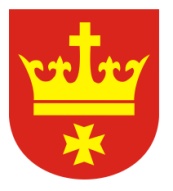 Dochody ogółem:            218.200.983 zł     w tym dochody bieżące              177.998.491 zł                dochody majątkowe           40.202.492 zł  Wydatki  ogółem               223.607.264 zł      w tym wydatki bieżące                164.419.401 zł                  wydatki majątkowe            59.187.863 zł
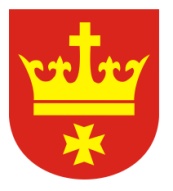 Dochody ogółem:            218.200.983 zł     w tym:Dochody własne  124.644.495 zł (57,1 %)Dotacje                    54.814.413 zł (25,1 %)Subwencje              38.742.075 zł (17,8 %)
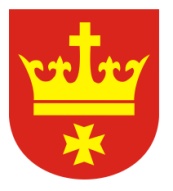 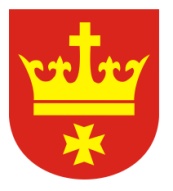 Dochody własne – główne źródła:1) udział w podatku dochodowym od osób fizycznych     35.874.358 zł 2) udział w podatku dochodowym od osób prawnych            781.541 zł 3) podatek od nieruchomości                                                  28.200.000 zł4) podatek od środków transportowych                                     750.000 zł5) opłata skarbowa                                                                           600.000 zł6) pozostałe podatki i opłaty                                                    15.220.788 zł7) wpływy z opłat za zezwolenia na alkohol                               999.386 zł8) dochody z majątku gminy                                                     12.679.825 zł9) opłaty różne jednostek komunalnych                                  1.034.190 zł10) inne dochody                                                                           2.809.986 zł11) środki pozyskane z Unii Europejskiej 25.696.421 zł
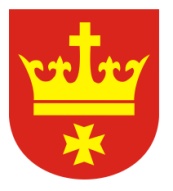 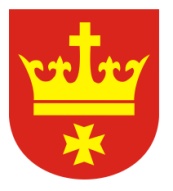 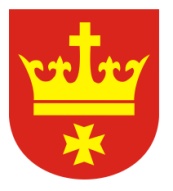 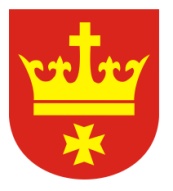 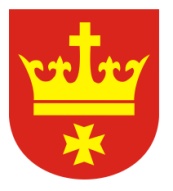 Stan zadłużenia na 31.12.2016 r.    50.185 tys. zł (27,5 % do przewidywanych dochodów) Spłata rat                                        8.813.719 złZaciągnięty kredyt                      13.800.000 złStan zadłużenia na 31.12.2017 r.   55.172 tys. zł (25,3 % do projektowanych dochodów)
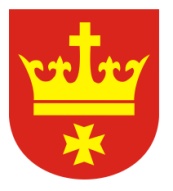 Zadania inwestycyjne Gminy Miejskiej Starogard Gdańskina rok 2017
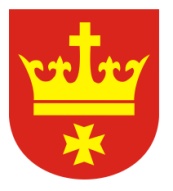 TRANSPORT I ŁĄCZNOŚĆBudowa i skomunikowanie węzła integracyjnego w Starogardzie Gdańskim  15.919.326 zł
Całkowita wartość projektu: ok. 42,6 mln zł
Przyznane dofinansowanie – 85 % (33,6 mln zł) 
Okres realizacji: 2017 – 2018
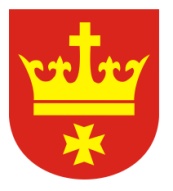 TRANSPORT I ŁĄCZNOŚĆ C.D.
DROGI PUBLICZNE GMINNE Przebudowa ul. Kościuszki etap II  
6.000.000 zł
odcinek od ul. Pelplińskiej  do ronda Pitagorasa z sygnalizacją świetlną na skrzyżowaniu z ul. Jana III Sobieskiego

Planowana wartość dofinansowania  w ramach „Programu rozwoju gminnej i powiatowej infrastruktury drogowej na lata 2016-2020” – 50 %, do 3 mln złotych

Partnerstwo z Powiatem Starogardzkim - 1,5 mln złotych.
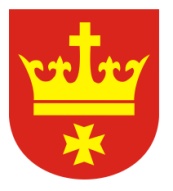 TRANSPORT I ŁĄCZNOŚĆ C.D.
DROGI PUBLICZNE GMINNE
-  ul. W. Witosa – 100 tys. zł
-  ul. Skośna – 300 tys. zł
ul. Jaszczurkowców – 250 tys. zł
ul. Gen. Kleeberga etap I – 700 tys. zł
zatoka parkingowa ul. Gryfa Pomorskiego – 50 tys. zł
zatoki postojowe ul. Grunwaldzka – 100 tys. zł
DROGI WEWNĘTRZNE
os. 800-lecia (2016) – 200 000 zł
ul. M. Kopernika etap I (2016) – 540 tys. zł
ul. M. Kopernika etap II – 600 tys. zł
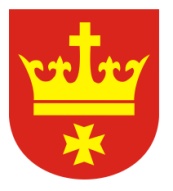 TRANSPORT I ŁĄCZNOŚĆ C.D.
DROGI PUBLICZNE GMINNE

PROGRAM UTWARDZANIA DRÓG GRUNTOWYCH PŁYTAMI YOMB – 1.000.000 ZŁ
- ul. Mjr. Dobrzańskiego – zadanie przechodzące z 2016 r.,
- ul. M. Rataja – zadanie przechodzące z 2016 r.,
- ul. Wł. Broniewskiego – zadanie przechodzące z 2016 r.,
- 2017 r.  - 500.000 zł
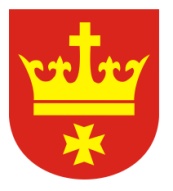 TRANSPORT I ŁĄCZNOŚĆ C.D.                                   DROGI PUBLICZNE GMINNE- Studium obwodnicy Starogardu Gd. – 899.932 zł, - Przebudowa ul. Jabłowskiej – 650.000 zł- Modernizacja sygnalizacji świetlnej – 75.000 zł- Mapy i dokumentacje – 1.332.089 zł,
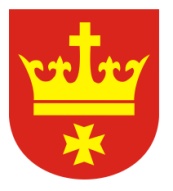 TRANSPORT I ŁĄCZNOŚĆ C.D. DROGI PUBLICZNE WOJEWÓDZKIE  Dokumentacja projektowa na przebudowę drogi wojewódzkiej nr 222 w Starogardzie Gdańskim (pomoc finansowa dla województwa) – 393.420 zł      - ul. Pelplińska – od skrzyżowania z ul. Pomorską (wraz z          przebudową skrzyżowania) do Ronda im. NSZZ Solidarność;       - ulica Gdańska – od wiaduktu włącznie do granicy administracyjnej miasta
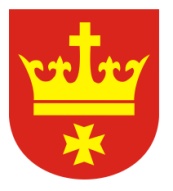 TRANSPORT I ŁĄCZNOŚĆ C.D. DROGI PUBLICZNE POWIATOWE 1) „Ulepszenie nawierzchni dróg metodą slury seal – na drogach powiatu starogardzkiego w 2017 r.”, „Ułatwienie dojazdu do obiektów użyteczności publicznej i terenów atrakcyjnych inwestycyjnie poprzez przebudowę drogi Kaliska – Płociczno na odcinku 2,97 km”, „Rozbudowa pasa drogowego drogi powiatowej nr 2704G łączącej miejscowości Borzechowo i Wirty w zakresie budowy ciągu pieszo-rowerowego, zatok autobusowych oraz przejść dla pieszych” (pomoc finansowa dla powiatu) – 1.500.000 zł2) Przebudowa skrzyżowania drogi powiatowej nr 2711G ul. Lubichowska z ul. Kościuszki w Starogardzie Gdańskim (pomoc finansowa dla powiatu)– 300.000 zł
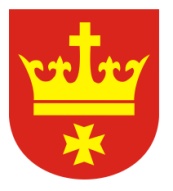 GOSPODARKA MIESZKANIOWAGOSPODARKA GRUNTAMI I NIERUCHOMOŚCIAMIWykup gruntów – 230.000 zł,POZOSTAŁA DZIAŁALNOŚĆ1) Modernizacja zasobów komunalnych – 130.000 zł    dofinansowanie z BGK  w wys. 40% wartości  inwestycji.      (ul. Kanałowa 15) 2) Modernizacja zasobów komunalnych (pustostanów) –      496.000 zł (w tym przechodzące z 2016 r.) 3) budownictwo mieszkaniowe – 470.000 zł      budowa budynku komunalnego przy ul. Magazynowej –        partnerstwo z TBS
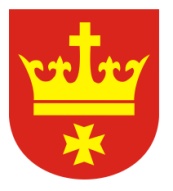 OŚWIATA I WYCHOWANIE1) Budowa sali sportowej przy PG 1 – dokumentacja – 62.730 zł,2) Termomodernizacja obiektów użyteczności publicznej wraz      z modernizacją i usprawnieniem źródeł ciepła i energii      –  4.608.207 zł (wkład własny 876.890 zł)     (Planowany zakres prac.: PSP 1, PSP 4, ZSP)3) Tworzenie nowych miejsc w edukacji przedszkolnej na     terenie MOF Starogard Gdański – 170.000 zł (wkład własny)    (przebudowa pomieszczeń w tzw. „małej czwórce”)4) Modernizacji kuchni i łazienki w MPP3 – 100.000 zł
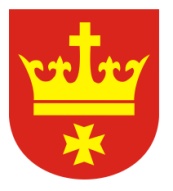 GOSPODARKA KOMUNLANA  I OCHRONA ŚRODOWISKAZachowanie wartości przyrodniczych i krajobrazowych korytarza ekologicznego  doliny Wierzycy przez ochronę bioróżnorodności oraz ukierunkowanie  wykorzystania tego obszaru – 11.337.923 zł (wkład własny – 3.322.908 zł)
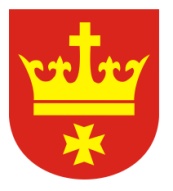 GOSPODARKA KOMUNLANA                      I OCHRONA ŚRODOWISKA- Kanalizacja sanitarna – rejon ulic Poziomkowa-   Malinowa – 700.000 zł (kontynuacja zadania z 2016 r.)- Kanalizacja sanitarna: obszar Żabno (ul. Sowia,    Kormorania…) – 450.000 zł - Mapy i dokumentacje – 325.000 zł (zadanie    przechodzące z 2016 r.)- Zagospodarowanie wód opadowych (studium     wykonalności) – 35.000 zł
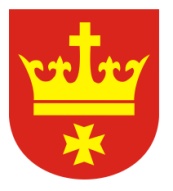 GOSPODARKA KOMUNLANA  I OCHRONA ŚRODOWISKAStarogardzki Rynek od Nowa –      ochrona dziedzictwa kulturowego     i  podniesienie jakości historycznej      przestrzeni publicznej     w Starogardzie  Gdańskim     –  5.500.000 zł,
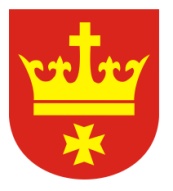 GOSPODARKA KOMUNLANA  I OCHRONA ŚRODOWISKARewitalizacja śródmieścia    Starogardu  Gdańskiego (dokumentacja)    –  80.000 zł,
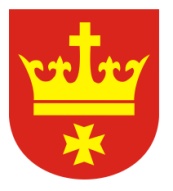 GOSPODARKA KOMUNLANA  I OCHRONA ŚRODOWISKADOPOSAŻENIE MZK – 207.700 zł1) zakup lekkiej kosiarki bijakowej tylno-bocznej uchylnej2) zakup kosiarki samojezdnej3) zakup samochodu z małym podnośnikiem4) zakup beczkowozu5) zakup odkurzacza miejskiego
KULTURA I OCHRONA DZIEDZICTWA                                                               NARODOWEGO1) Dostosowanie budynku SCK do obowiązujących przepisów p.poż.      wraz z modernizacją klatek schodowych, szatni i recepcji –      100.000 zł2) Prace konserwatorskie, restauratorskie i roboty budowlane przy      zabytku wpisanym do rejestru zabytków – 50.000 zł 3) Modernizacja bramy przy ul. Kanałowej – 100.000 zł,4) Park "Nowe Oblicze" – 1.530.000 zł,
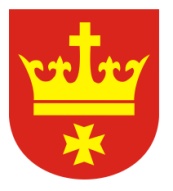 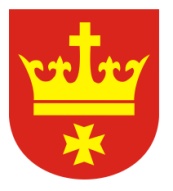 KULTURA FIZYCZNA I SPORT1) Zakup zadaszeń przesuwanych dla zawodników rezerwowych na boisko przy Harcerskiej – 15.000 zł,2) Zakup tablicy świetlnej na stadion Deyny – 20.000 zł3) Budowa placu zabaw przy ul. Sadowej – 100.000 zł.
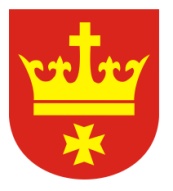 BUDŻET OBYWATELSKI – 1.000.000 zła) „Park linowy w Parku Kocborowskim” – 200.000 zł b) „Budowa boiska wielofunkcyjnego na placu zabaw „Akademia       Fiku – Miku”  ul. Bucholza – 200.000 zł c) „Ciepła zima dla psiaka” – modernizacja i przebudowa      Schroniska dla Bezdomnych Zwierząt – 200.000 zł d) „Twój Rodzinny Park Edukacji Sportowej i Wypoczynku” os.      Wiejskie – 200.000 złe) PrzySTAŃ – bezpieczne podpory dla rowerzystów na       skrzyżowaniach – 40.000 złf) Plac Zabaw „Jacek i Agatka” na ul. Grunwaldzkiej – 100.000 złg) rezerwa – 60.000 zł
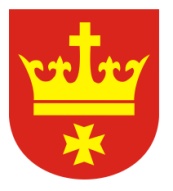 ADMINISTRACJA PUBLICZNA Zakup komputerów i oprogramowania, samochodu dla RGOKiOŚ oraz CUW  syreny alarmowej 260.000 zł
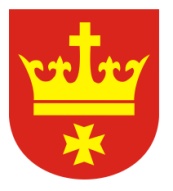 RAZEM ZADANIA INWESTYCYJNE na 2017 rok: 59.187.863 zł środki własne: 29.127.216 złdofinansowanie: 30.060.647 zł
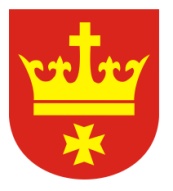 DZIĘKUJĘ ZA UWAGĘ